ОТЧЕТ
Об исполнении бюджета Зазерского сельского поселения Тацинского  района 
Ростовской области
 за 2024 год
Основные показатели исполнения бюджета поселения за 2024 год
2
ВСЕГО Д ОХОДОВ
17 635,3
тыс.рублей
17 516,3
Безвозмездные 
поступления
 10 786,0
Налоговые и неналоговые доходы

6 849,3
10 786,1
СТРУКТУРА ДОХОДОВ БЮДЖЕТА ЗАЗЕРСКОГО СЕЛЬСКОГО ПОСЕЛЕНИЯ  ЗА  2024год
119             100,6 %
6 730,2
-0,1                99,9%
119,1               101,7%
Фактическое исполнение           План 2021 года                   Отклонение от плана          % исполнения
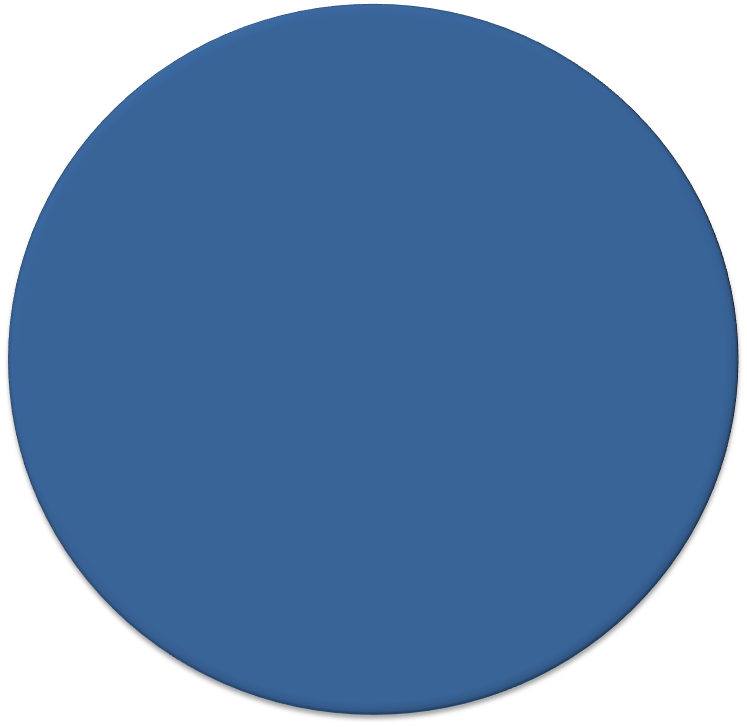 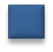 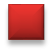 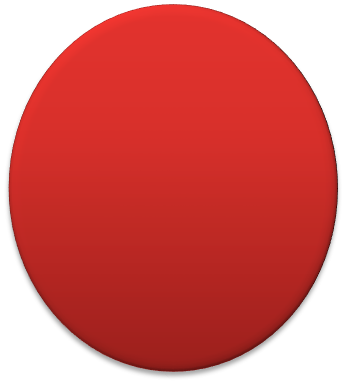 Доходы бюджета Зазерского сельского поселения за 2024 год
17 635,3тыс. руб.
Общий объём доходов
Налоговые и неналоговые доходы
6 849,3 тыс. руб.
[Speaker Notes: Вставьте карту своей страны.]
НАЛОГОВЫЕ И НЕНАЛОГОВЫЕ ДОХОДЫ БЮДЖЕТА
 Зазерского сельского поселения 
 в 2023 -2024гг
тыс. рублей
Структура налоговых и неналоговых доходов бюджета Зазерского сельского поселения в 2024 году
6
СТРУКТУРА БЕЗВОЗМЕЗДНЫХ ПОСТУПЛЕНИЙ В  БЮДЖЕТ 
ЗАЗЕРСКОГО СЕЛЬСКОГО ПОСЕЛЕНИЯ
 ЗА 2024 год
тыс. рублей
.
ОСНОВНЫЕ ХАРАКТЕРИСТИКИ РАСХОДОВМЕСТНОГО БЮДЖЕТА за 2021 год
тыс.рублей
111,7%
97,6%
Уточненный план
Кассовое исполнение
Первоначальный план
Структура расходов бюджета Зазерского сельского                         поселения в 2024 году  15 984,6  тыс.руб
9
Благодарю за внимание!